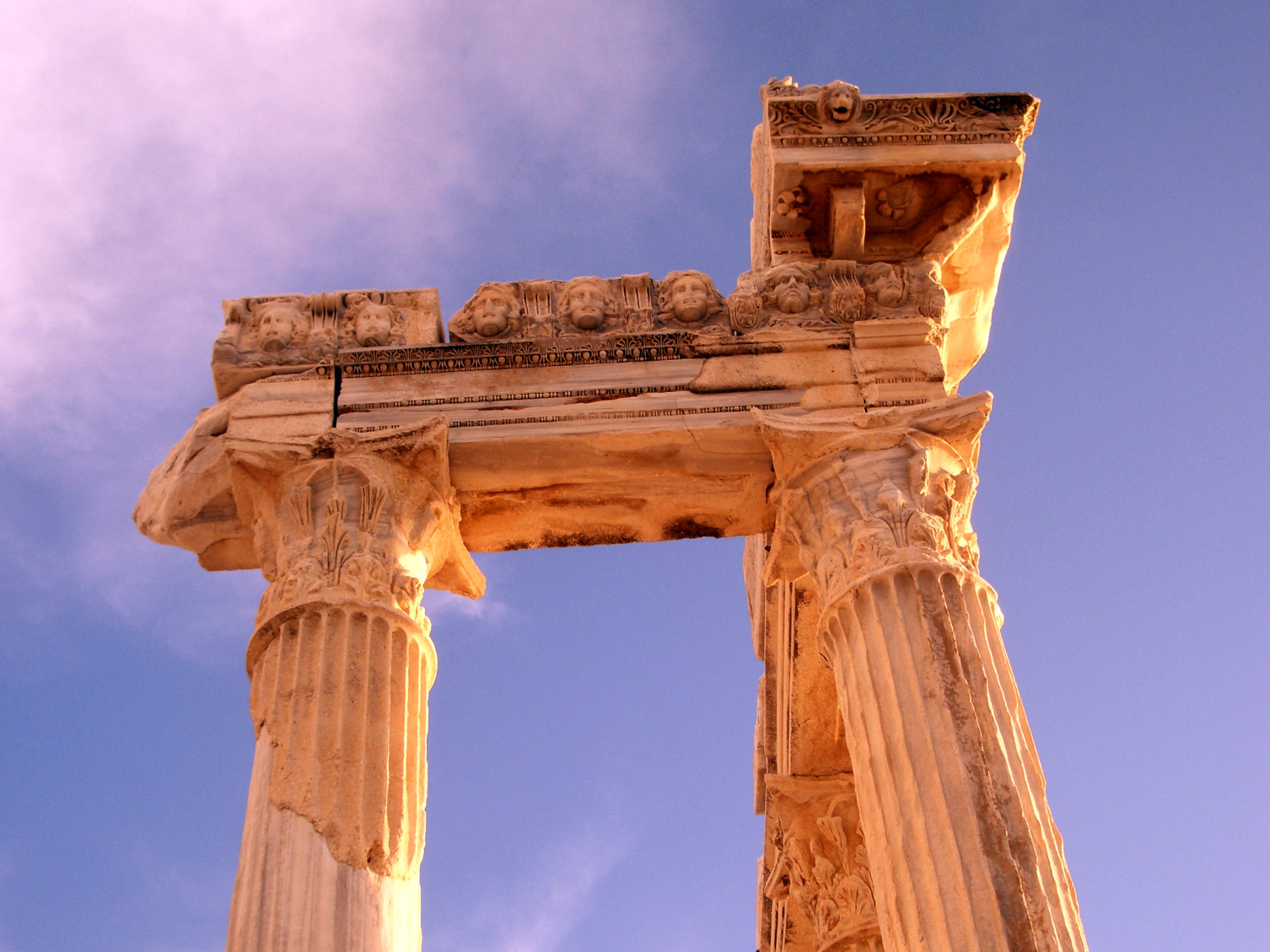 Turkey – Antalya coast
Background
Antalya is known for being the most popular holiday resort of Turkey. Situated in the Mediterranean region, it is a cheap holiday spot that has excellent restaurants, designer shops and other major attractions. It attracts tourists more due to the fact that it has incomparable natural beauty in addition to attractive tourist spots that must be visited once in lifetime.
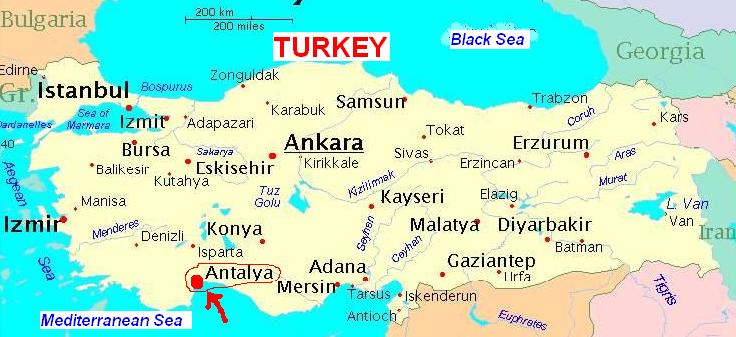 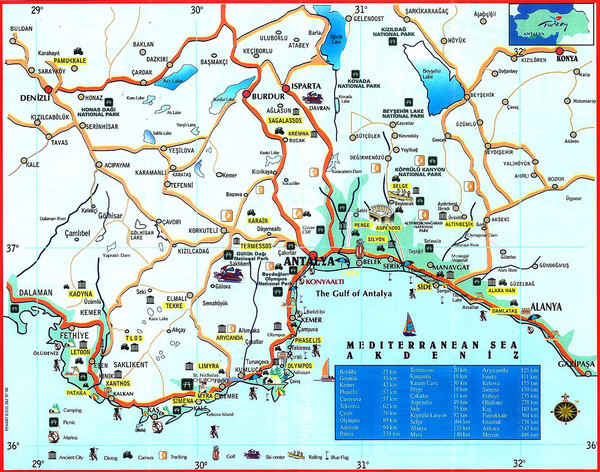 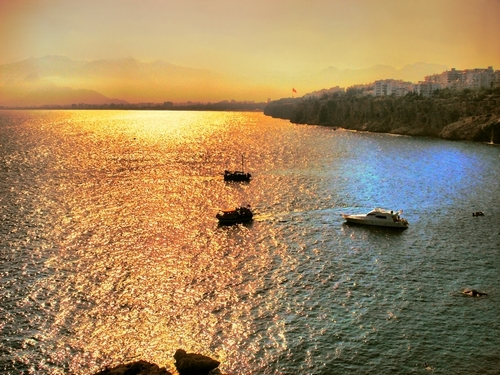 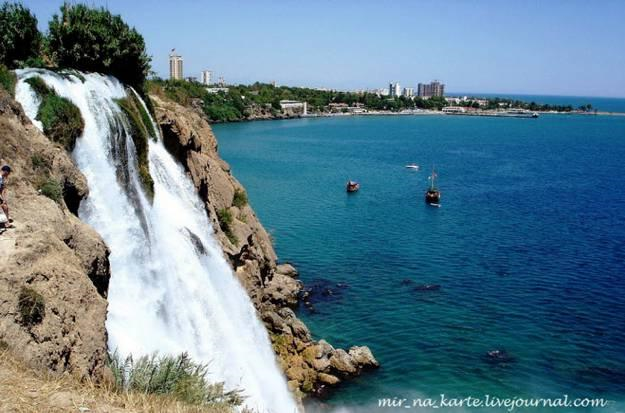 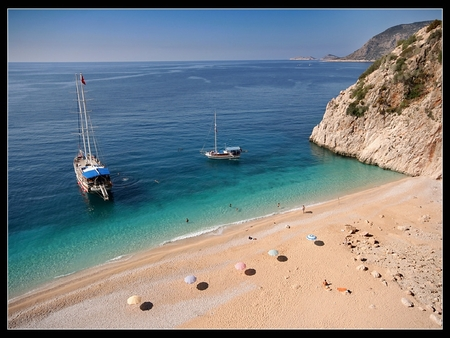 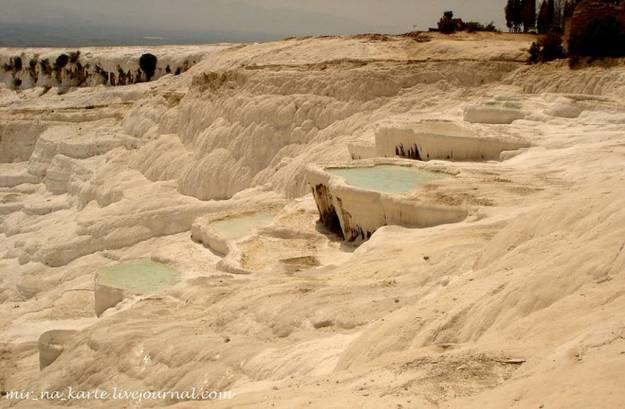 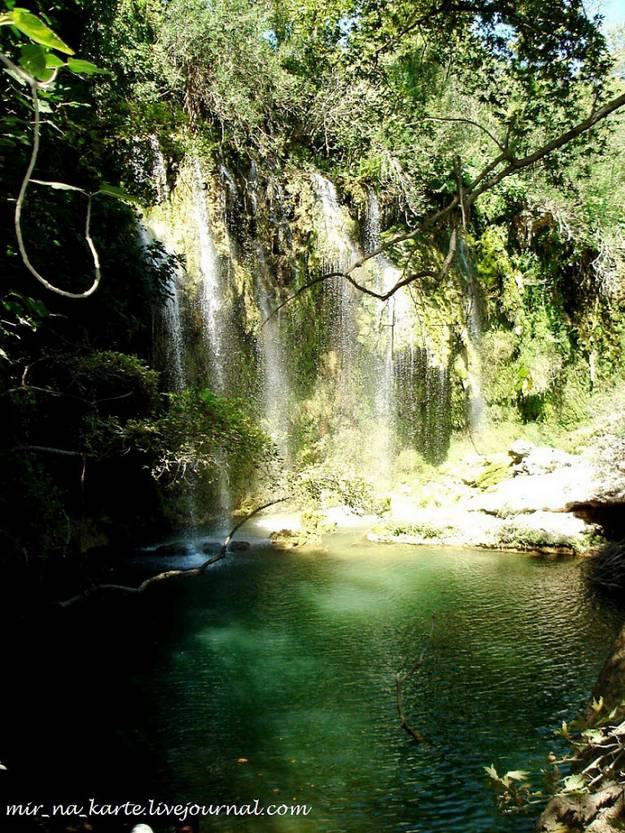 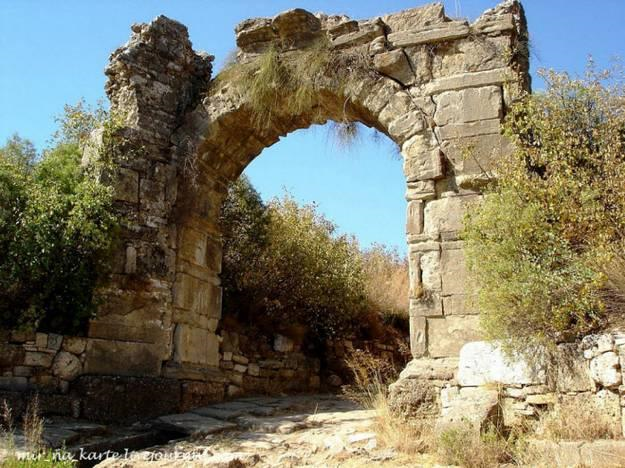 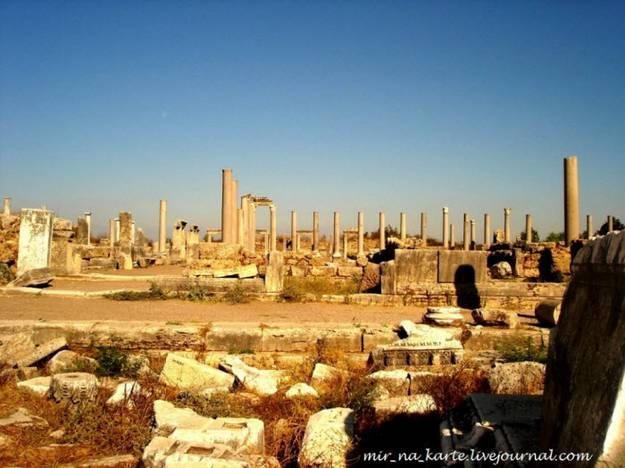 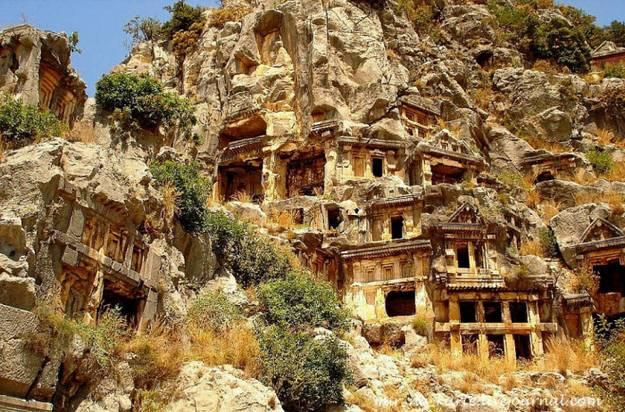 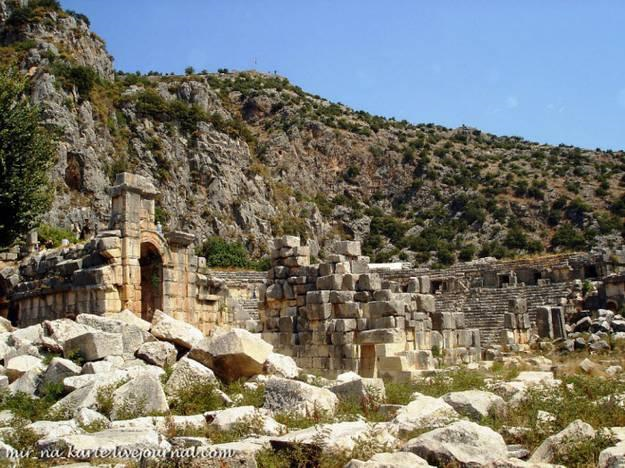 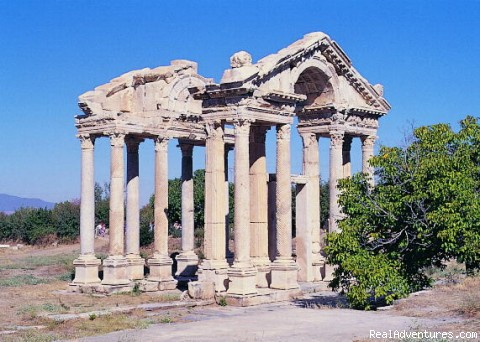 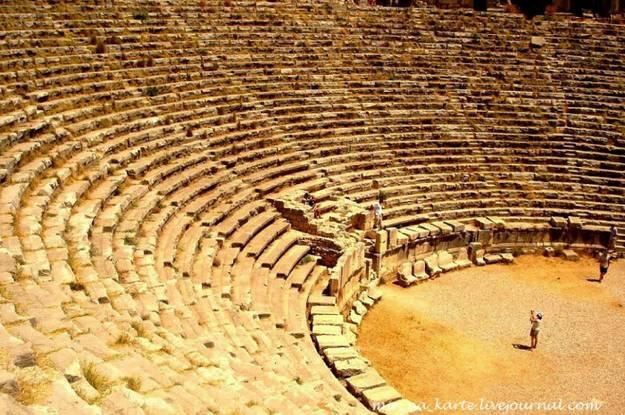 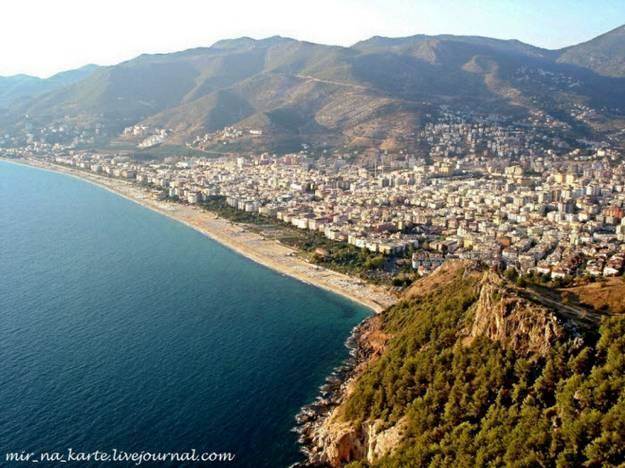 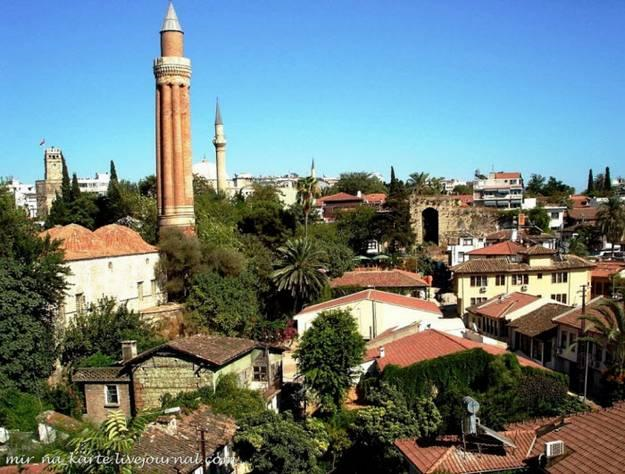 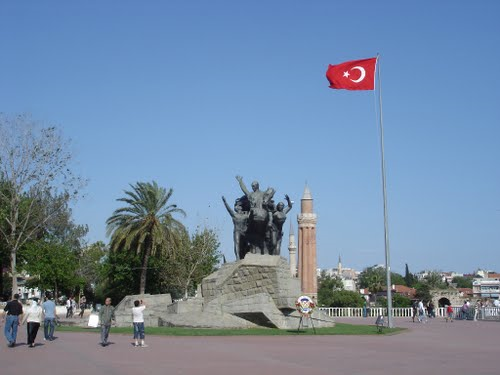 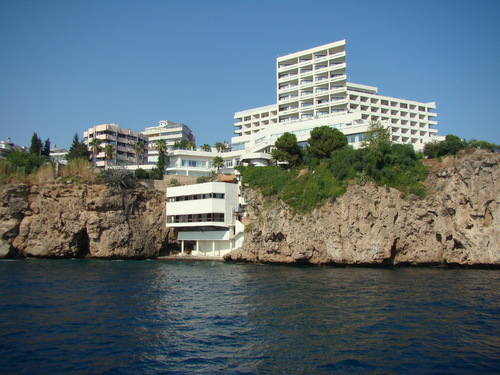 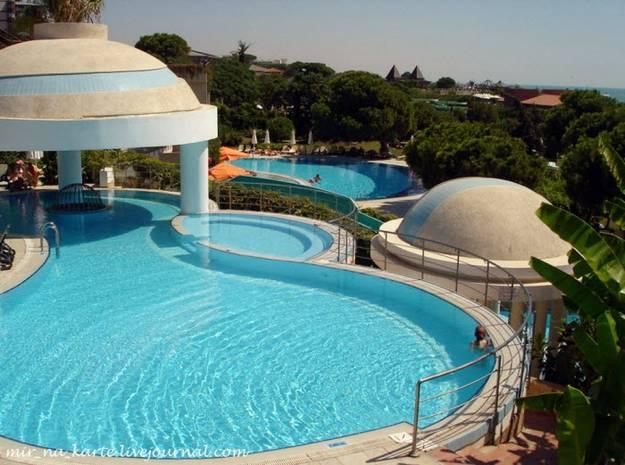 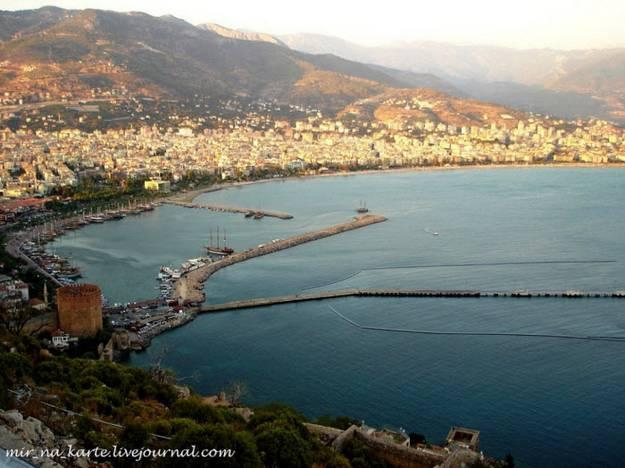 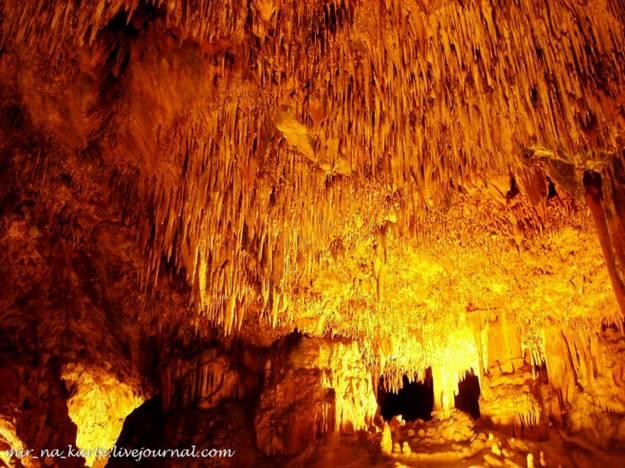 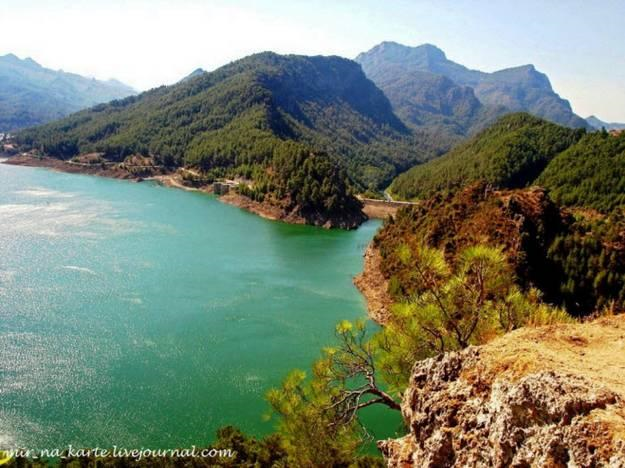